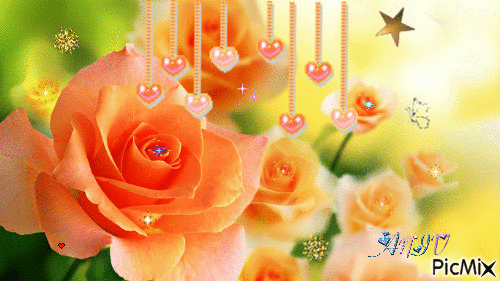 স্বাগতম
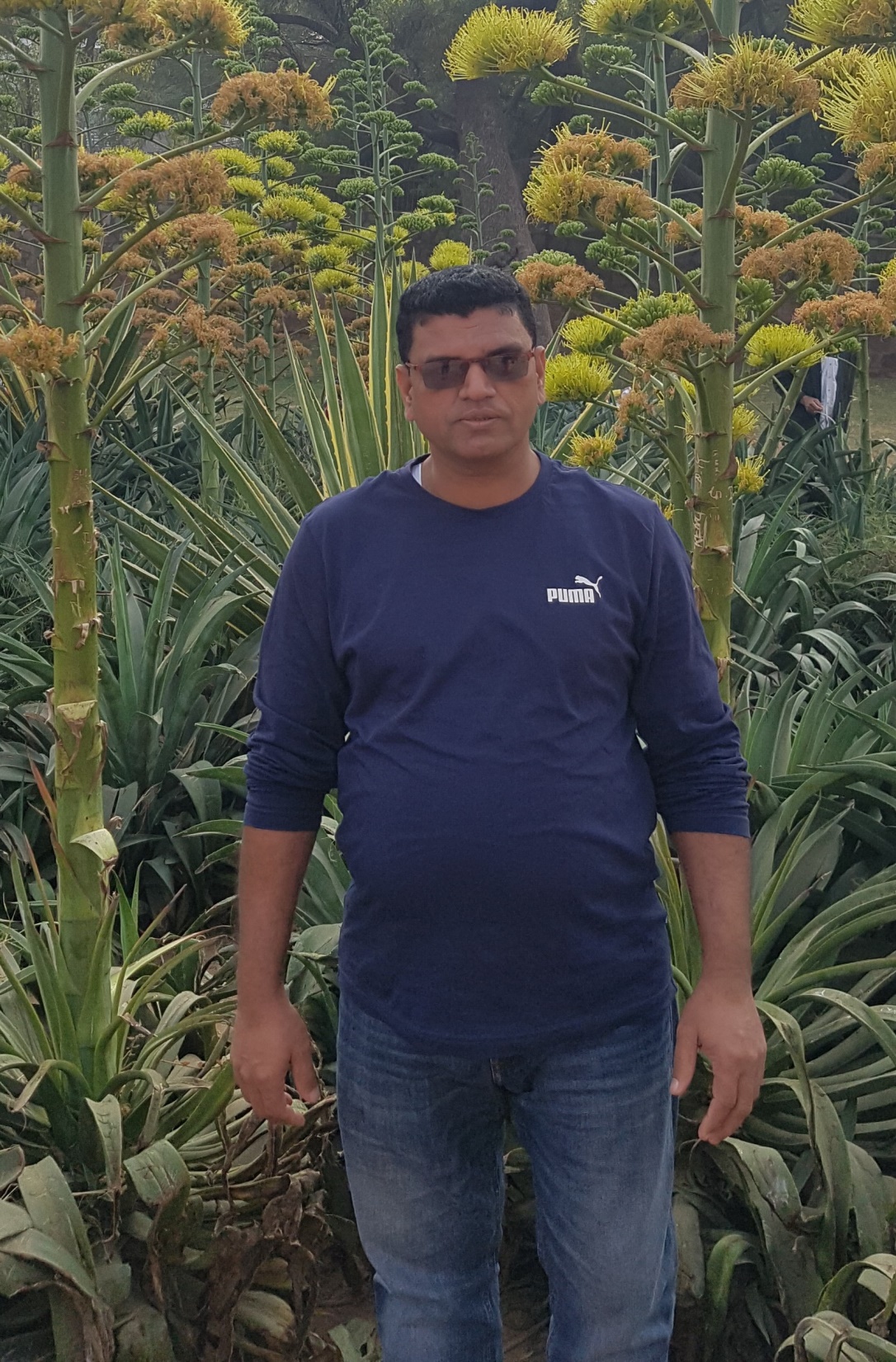 শিক্ষক পরিচিতি
মোঃ আবদুল মতিন
সহকারী শিক্ষক(গণিত)
হালিশহর হাউজিং এস্টেট উচ্চ বিদ্যালয়।
আজকের  পাঠ 
শ্রেণি : অষ্টম  
বিষয়ঃ  গণিত 
অধ্যায়ঃ ১১ ( তথ্য ও উপাত্ত) 
সময়  ৪০ মিনিট
শিখনফল
লেখচিত্র
এটি তথ্য ও উপাত্ত প্রকাশের একটি বহুল প্রচলিত পদ্ধতি। 
উপস্থাপিত তথ্য বুঝা ও সিদ্ধান্ত গ্রহণে সুবিধা হয়। 
উপাত্ত চিত্তাকর্ষক হয়।
আয়তলেখ
এটি গনসংখ্যা নিবেশনের একটি লেখচিত্র ।
এটি অংকনের  জন্য ছক কাগজে x ও y অক্ষ আঁকা হয়। 
X অক্ষ বরাবর শ্রেণিব্যাপ্তি এবং Y অক্ষ বরাবর গনসংখ্যা  নেওয়া হয়। 
আয়তের ভুমি হয় শ্রেণিব্যাপ্তি এবং উচ্চতা হয় গণসংখ্যা ।
শ্রেণিব্যবধান দেওয়া থাকলে X অক্ষ বরাবর অবিচ্ছিন্ন শ্রেণিসিমা নেওয়া হয়।
একটি গ্রাফ কাগজ
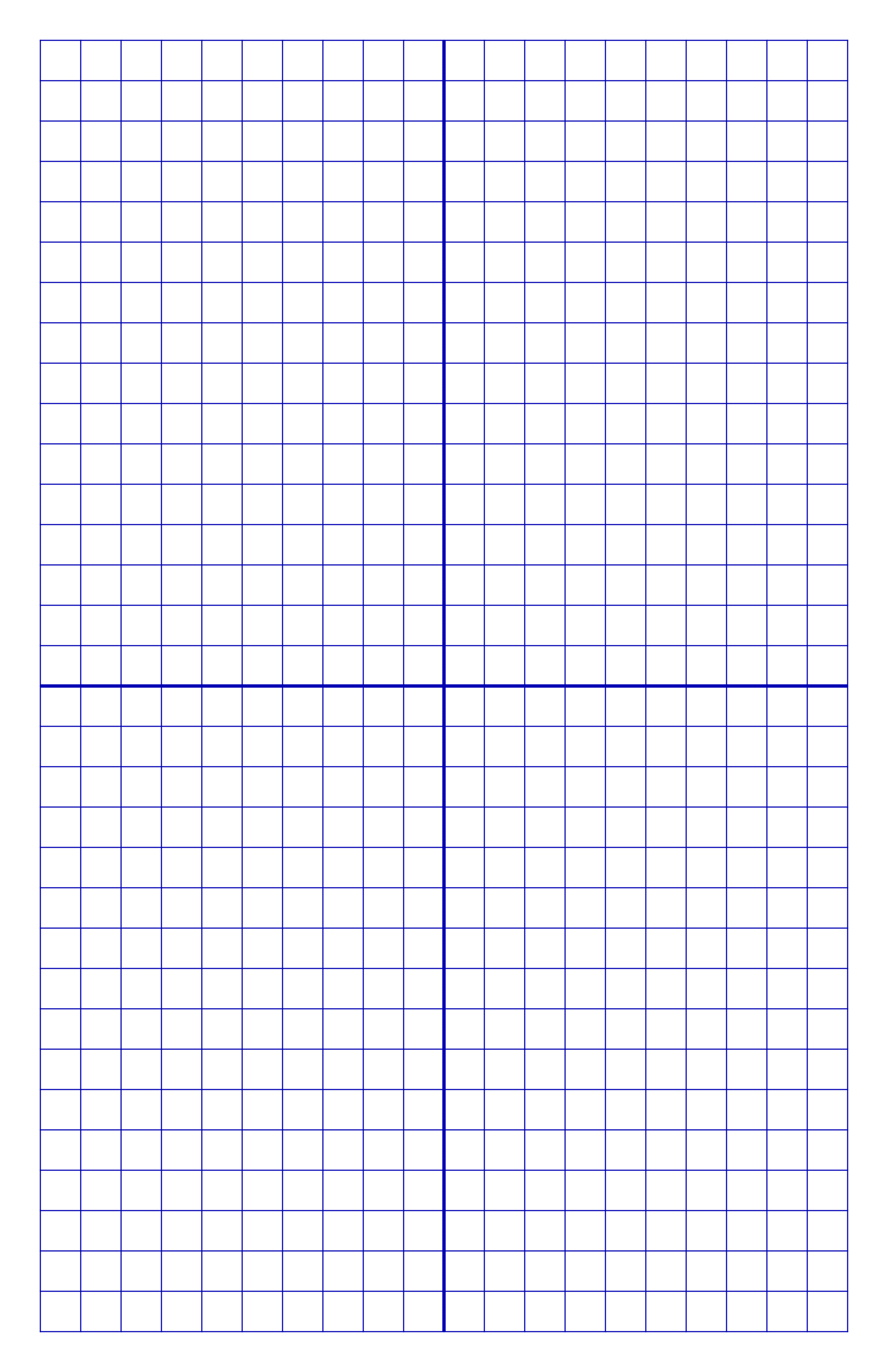 Y  অক্ষ
X অক্ষ
আয়তলেখ অংকন
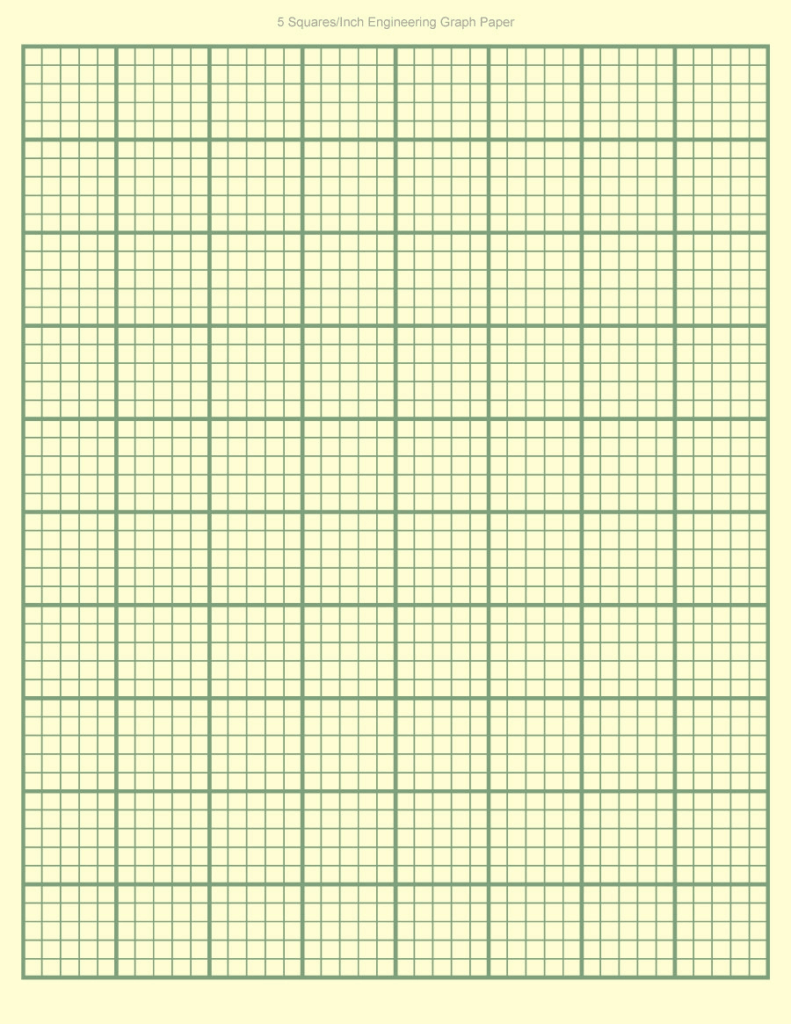 Y
গণসংখ্যা
O
X
অবিচ্ছিন্ন শ্রেণিসীমা
নিচের চিত্র দুটি লক্ষ কর
Y-অক্ষ
(গণসংখ্যা)
X-অক্ষ
(শ্রেণি সংখ্যা) ছাত্রীদের নাম
সমস্যা-০১
৮ম শ্রেণির ৫০ জন শিক্ষার্থীর গণিতে প্রাপ্ত নম্বরের গণসংখ্যা নিবেশন সারণি দেওয়া হলো:
ক. ক্রমযোজিত গণসংখ্যা সারণি তৈরি কর। 
খ. প্রাপ্ত নম্বরের গড় নির্ণয় কর।    
গ. বর্ণনাসহ প্রদত্ত উপাত্তের আয়তলেখ অঙ্কন কর।
সমাধানঃ (ক)
সমাধানঃ (খ)
n = ৫০
= ২৭৫৫
[Speaker Notes: এই স্লাইডের মাধ্যমে শিক্ষার্থীর কী শিখনফল অর্জিত হবে তা জানা যাবে। প্রয়োজনে হাইড করে রাখা যেতে পারে।]
এখানে,
n = ৫০
৫০
= ২৭৫৫
২৭৫৫
=
=
৫৫.১
(উত্তর )
সমাধানঃ (গ)
প্রদত্ত সারণি থেকে অবিচ্ছিন্ন শ্রেণিসীমা নির্ণয় করিঃ
৪০.৫ – ৪৫.৫
৪৫.৫ – ৫০.৫
৫০.৫ – ৫৫.৫
৫৫.৫ – ৬০.৫
৬০.৫ – ৬৫.৫
৬৫.৫ – ৭০.৫
n = ৫০
Y
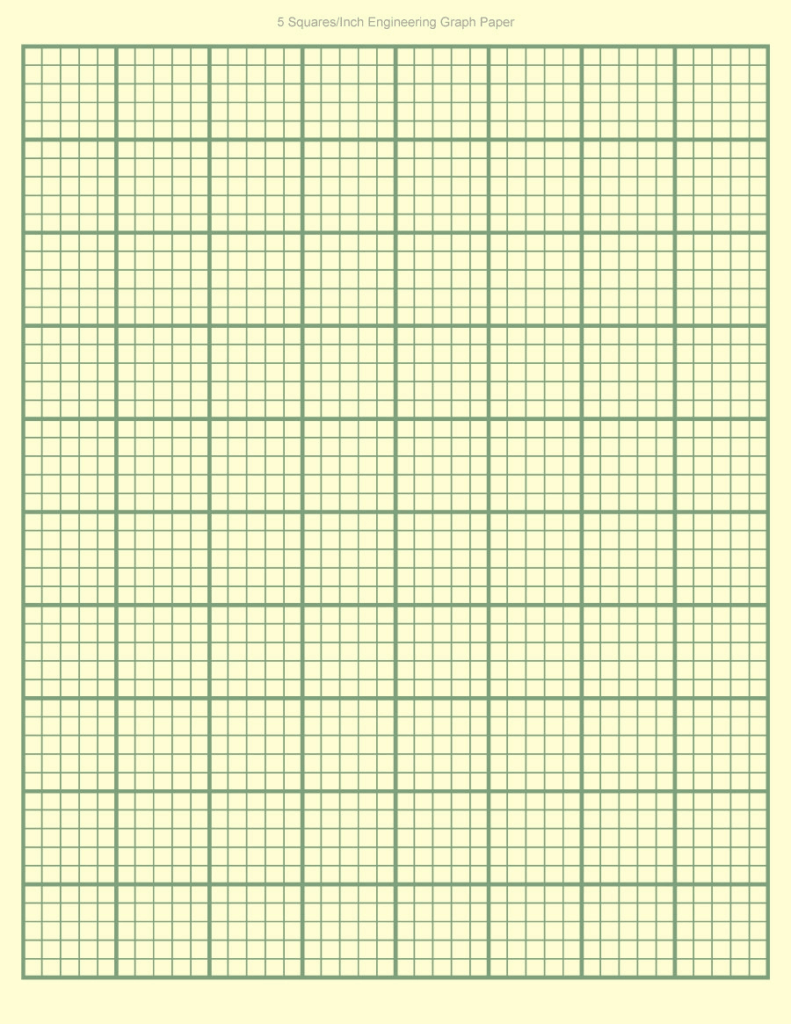 গণসংখ্যার ক্ষেত্রে প্রতি দুই ঘর কে ১ একক ধরে
১৫
১৩
১০
১০
গণসংখ্যা
৮
৮
৫
৬
৫
X
0
৫০.৫
৪৫.৫
৫৫.৫
৬০.৫
৪০.৫
৬৫.৫
৭০.৫
অবিচ্ছিন্ন  শ্রেণি সীমা
উভয় অক্ষে ক্ষুদ্রতম বর্গের প্রতি ঘরকে একক ধরে x অক্ষ বরাবর অবিচ্ছিন্ন শ্রেণিসীমা এবং y অক্ষ বরাবর গণসংখ্যা নিয়ে প্রদত্ত গণসংখ্যা নিবেশনের আয়তলেখ অঙ্কন করা হলো। প্রথম পাঁচ ঘর ভাঙ্গা চিহ্ন দ্বারা (০-৪০.৫) আছে বোঝানো হয়েছে।
একক  কাজ
নিচে একটি সারণি দেয়া হলঃ
উপাত্তগুলোর আয়তলেখ আঁক।
পাইচি্ত্র
সমস্যা-০২
সমাধানঃ ০২
সমস্যা-০৩
কোনো এক বছরে দুর্ঘটনাজনিত কারনে সংঘটিত মৃত্যুর সারণি নিচে দেয়া হলো।
প্রদত্ত উপাত্তকে পাইচিত্রের মাধ্যমে প্রকাশ কর।
সমাধানঃ০৩
দলগত  কাজ
নিচের সারণিতে ২০০ জন শিক্ষার্থীর পছন্দের ফল দেখানো হলঃ
প্রদত্ত উপাত্তের পাই চিত্র অংকন কর।
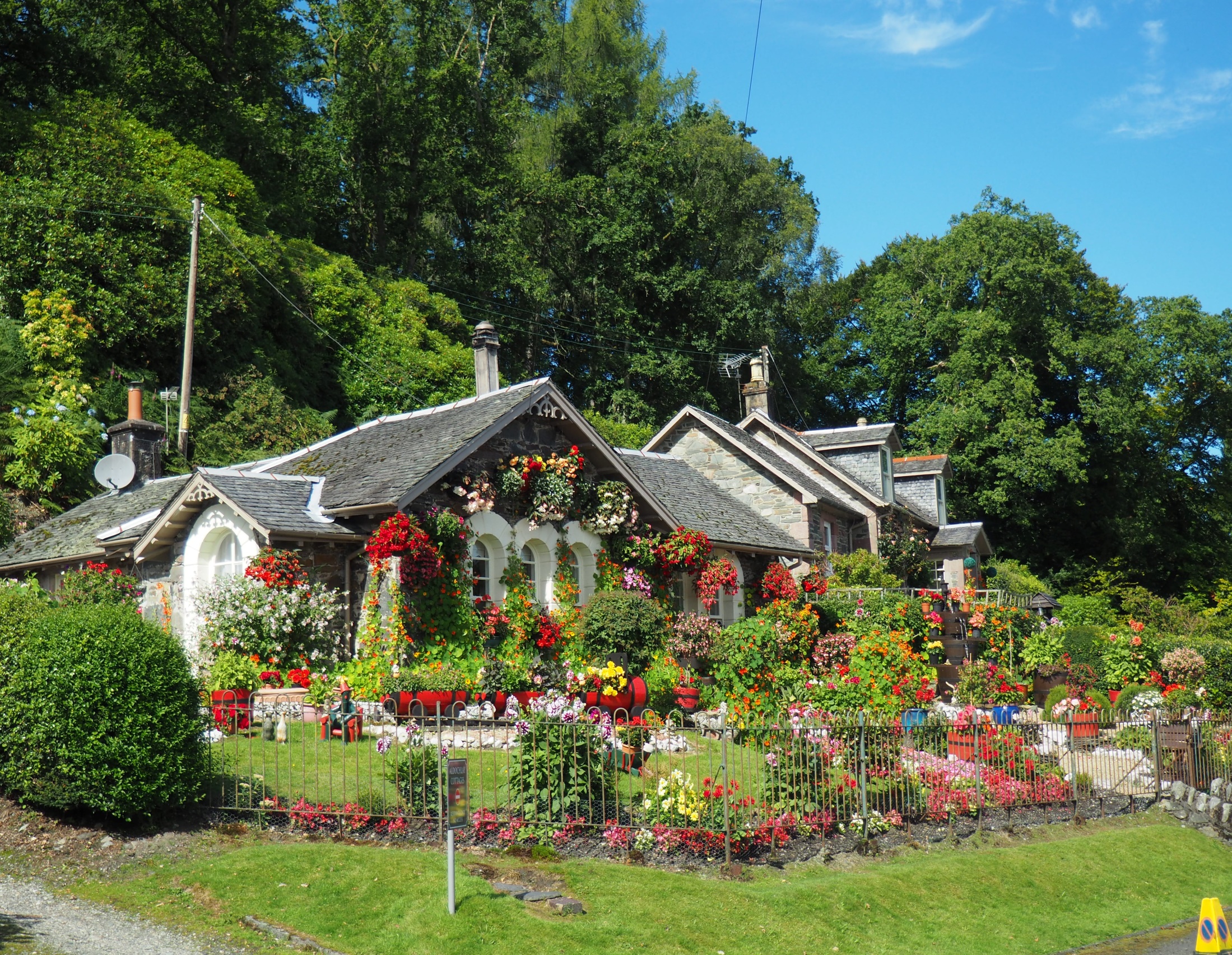 বাড়ির কাজ
কোনো বিদ্যালয়ের ১০০ জন শিক্ষার্থীর গণিত বিষয়ে প্রাপ্ত নম্বরের সারণি দেওয়া হলো:
ক. ১০, ১৪, ১৫, ১৩, ১২, ১৫, ১৩, ১১, ১৩, ১৮ সংখ্যাগুলোর প্রচুরক নির্ণয় কর। 
খ. সারণি হতে গাণিতিক গড় নির্ণয় কর। 
গ. বিবরণসহ প্রদত্ত উপাত্তের আয়তলেখ আঁক।
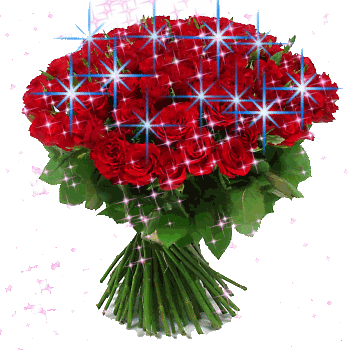 ধন্যবাদ